2019 European Meetingof ISMPP
Scientific Communications in a Fast-Paced World: 
Fighting Fit for the Future
Maximising the impact of data: Curation and communication
Tom Rees
Oxford PharmaGenesis
Publications: convey data to clinicians
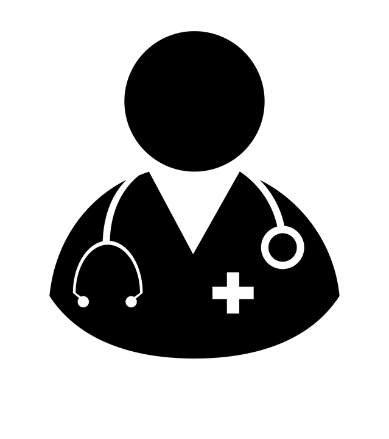 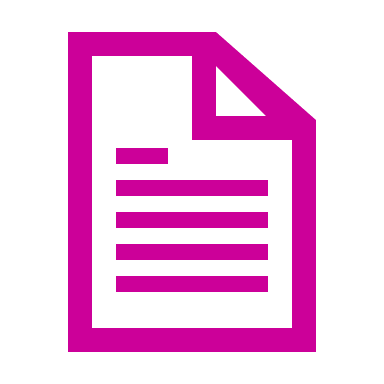 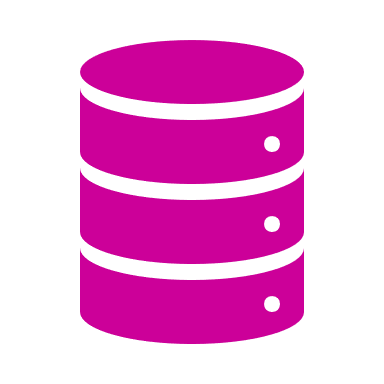 Publications in the changing communications environment
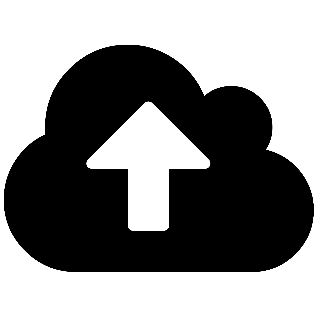 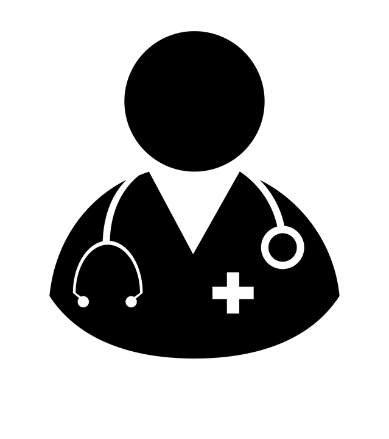 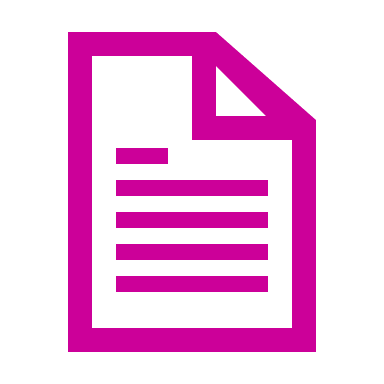 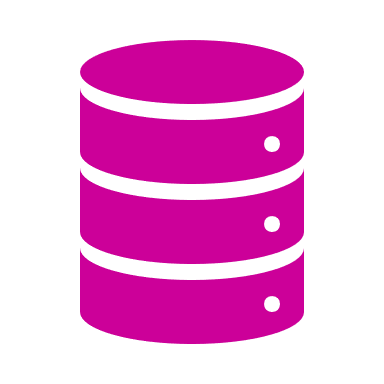 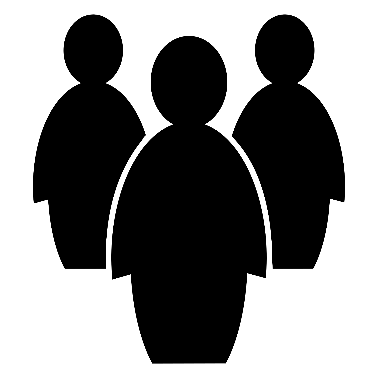 The volume of clinical information is enormous
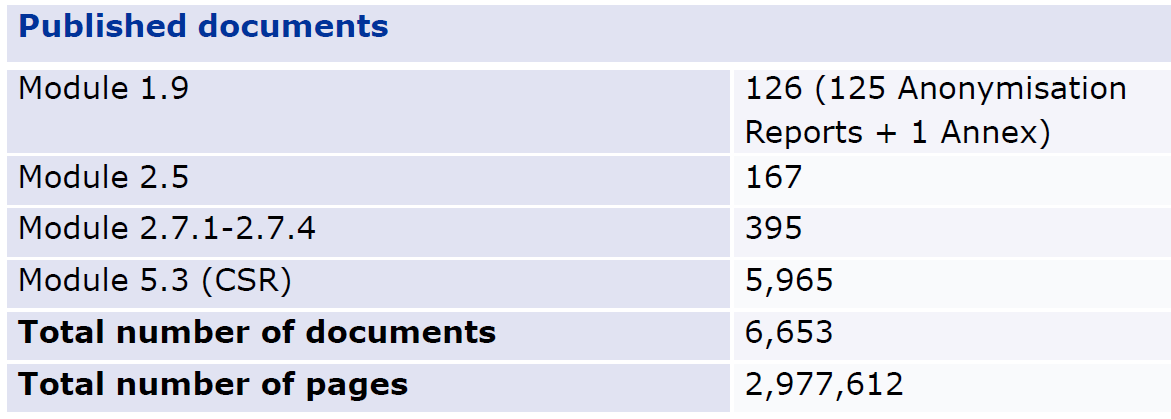 An average of 450 pages per document
Henry-Eude, AS. European Medicines Agency. Presented at the DIA Global Clinical Trials Transparency Conference, 19-20 September 2018
Clinical trials are increasingly complex
86%
increase in endpoints per clinical trial
2001-2005
2010-2015
Tufts CSDD Impact report. July/August 2018. Vol, 20 No 4.
Functions of a publication beyond data disclosure
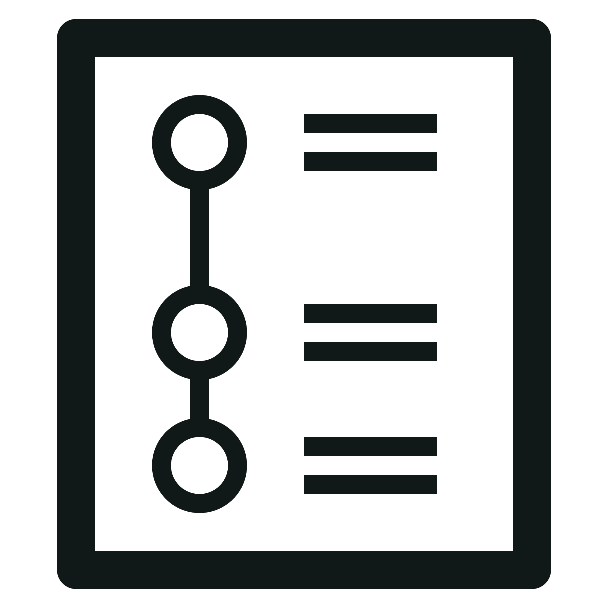 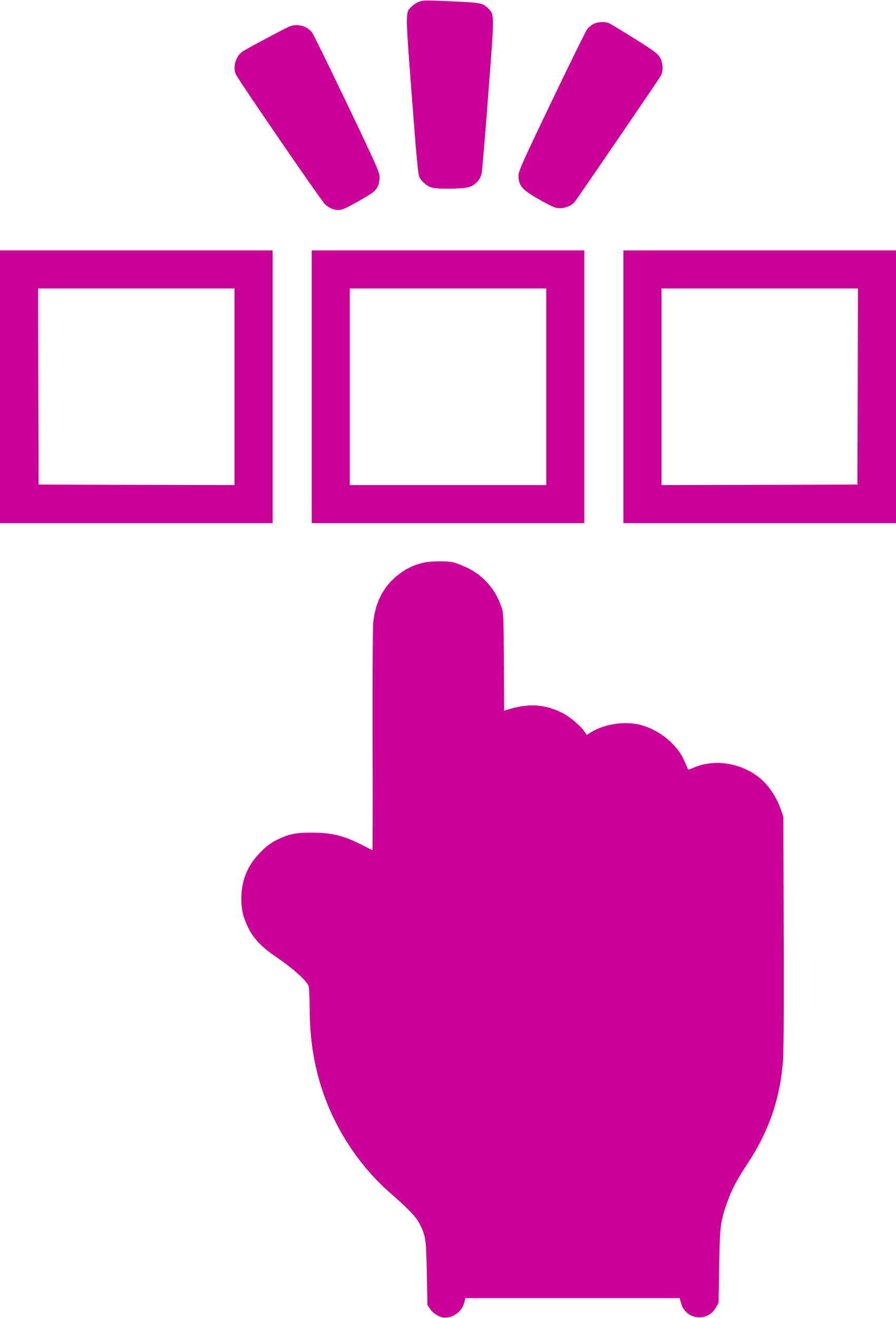 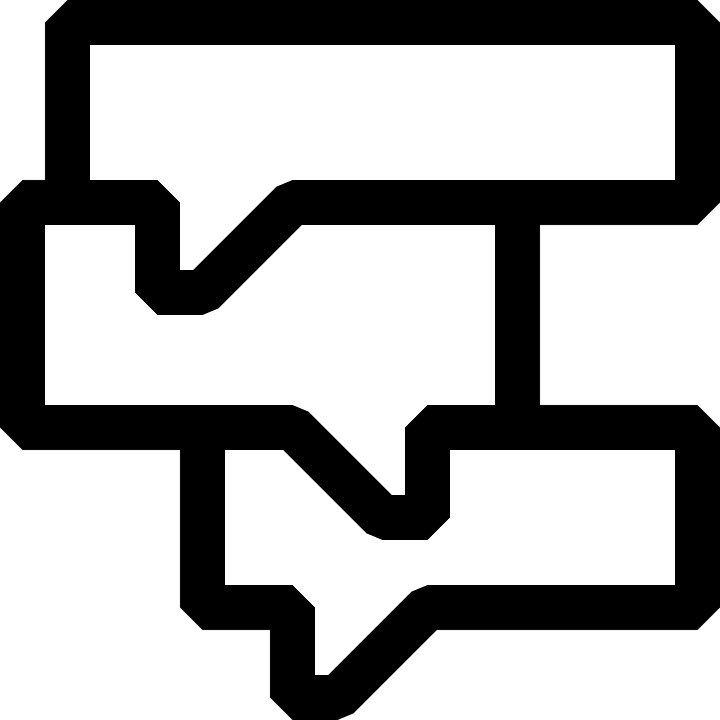 Select what’s important
Explain
Contextualise
Linking the web to provide the full picture
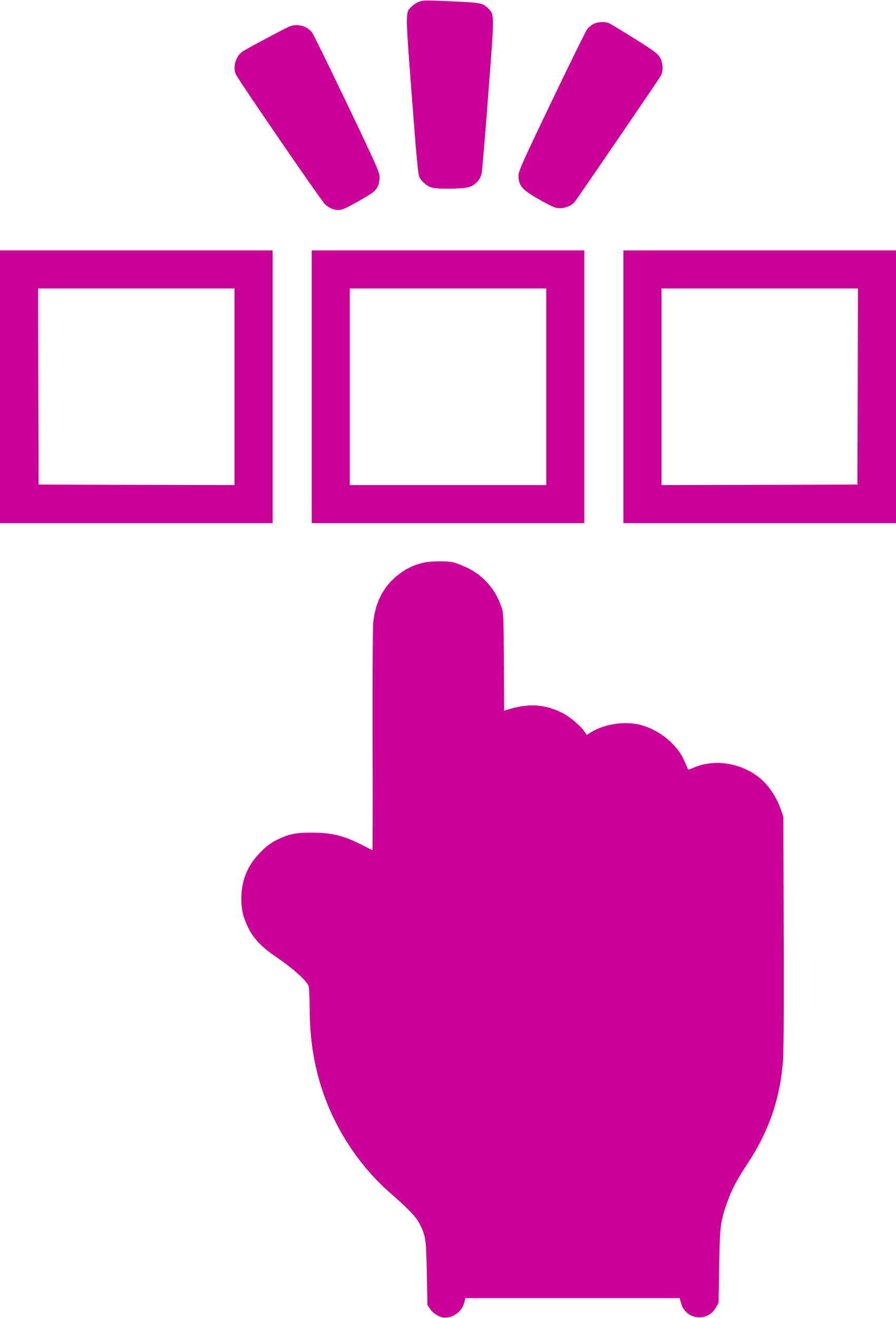 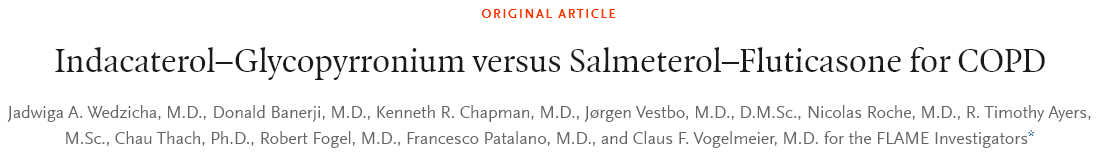 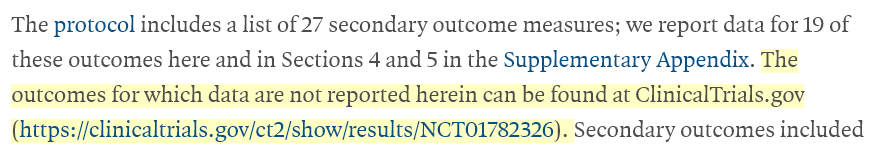 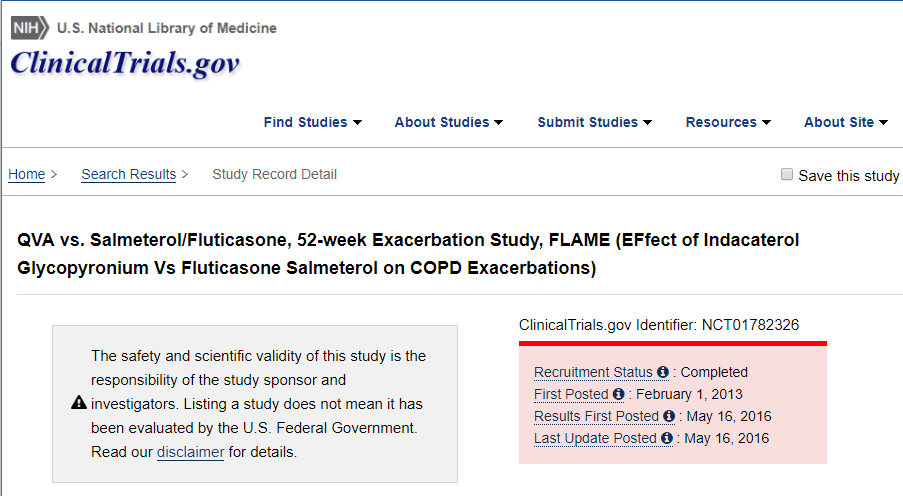 Select what’s important. Resolved by providing the complete picture through links
And provide further context
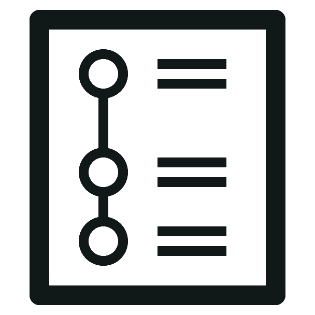 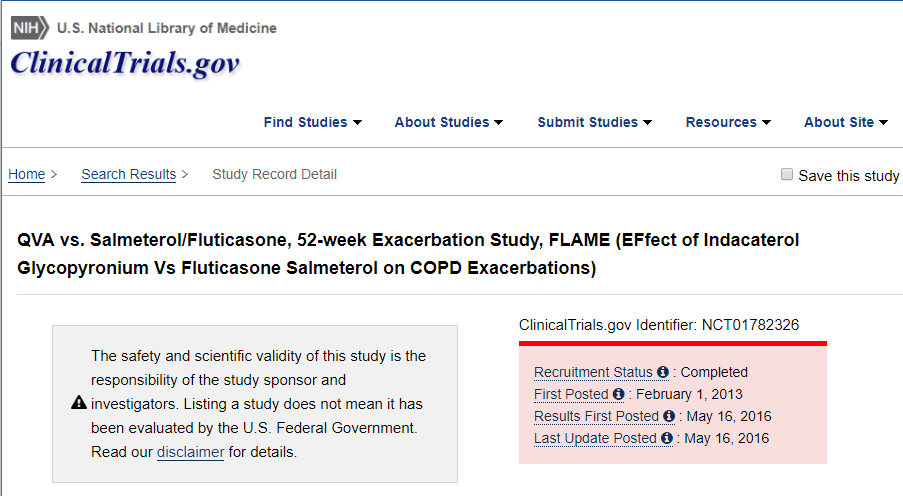 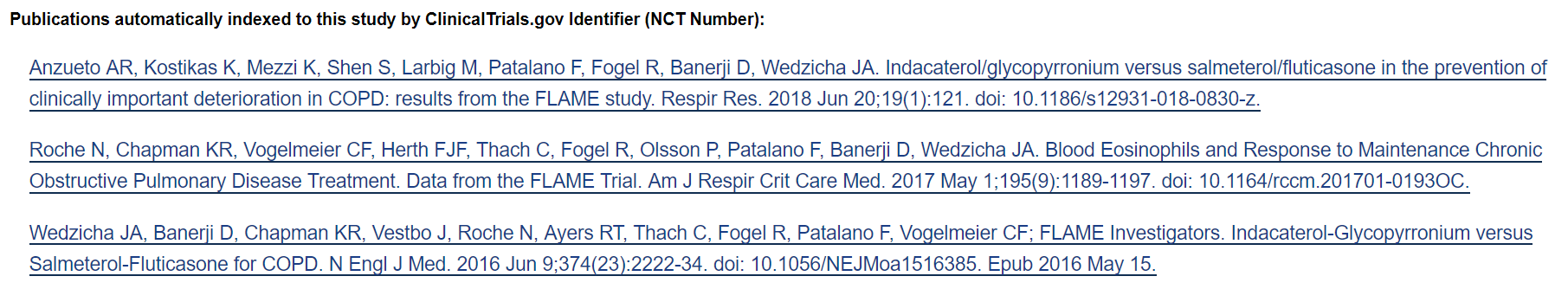 Increasing volume of publications
Summarise, simplify, and explain
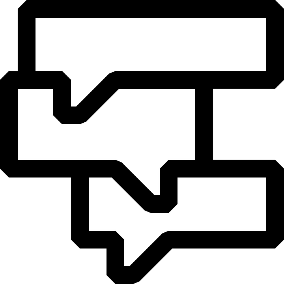 Explanatory videos
Infographics
Plain Language Summaries
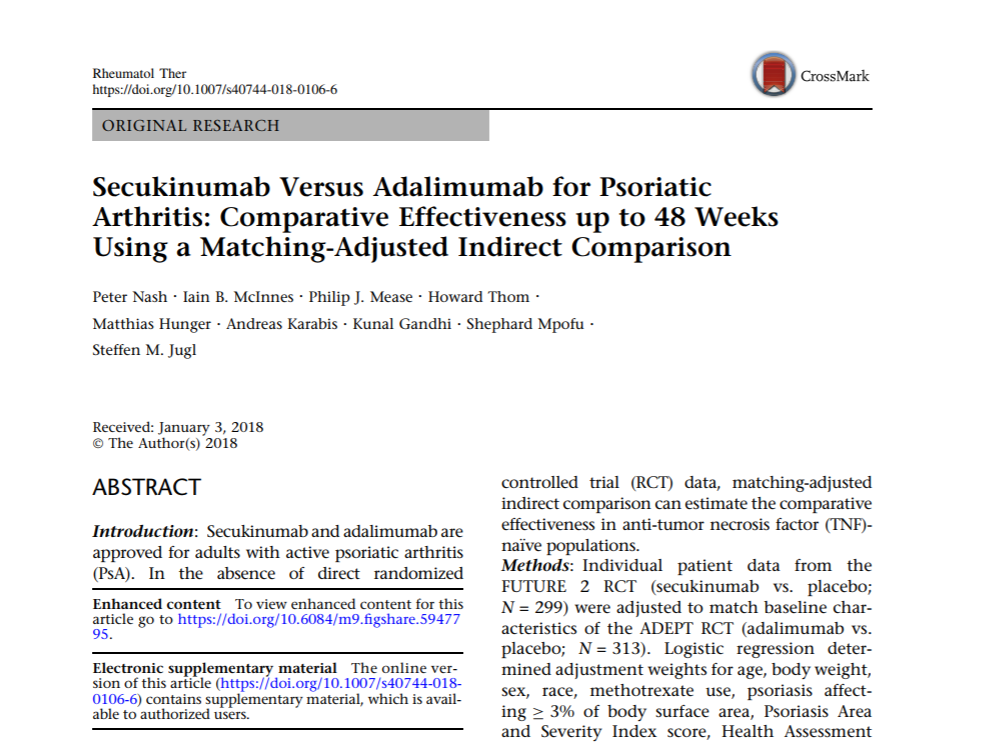 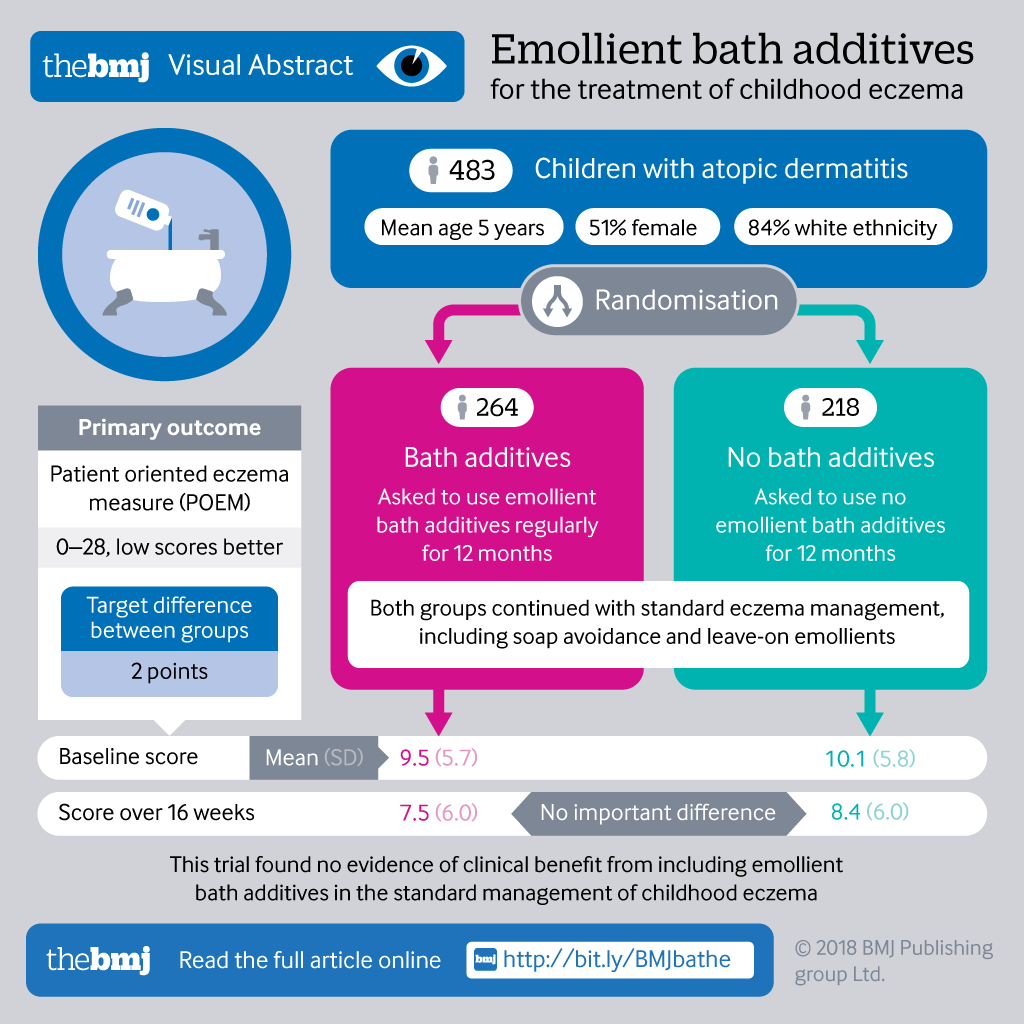 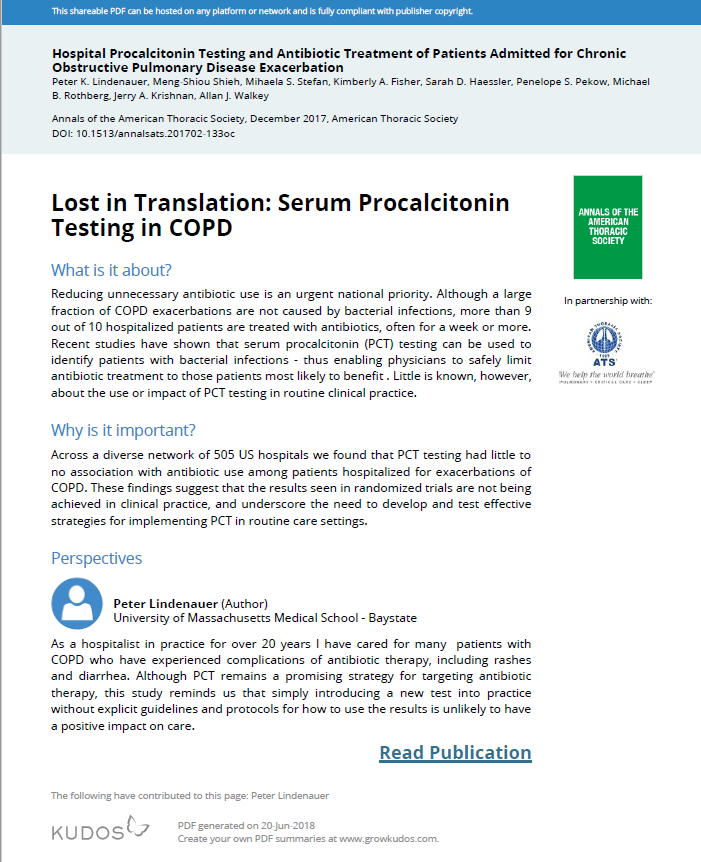 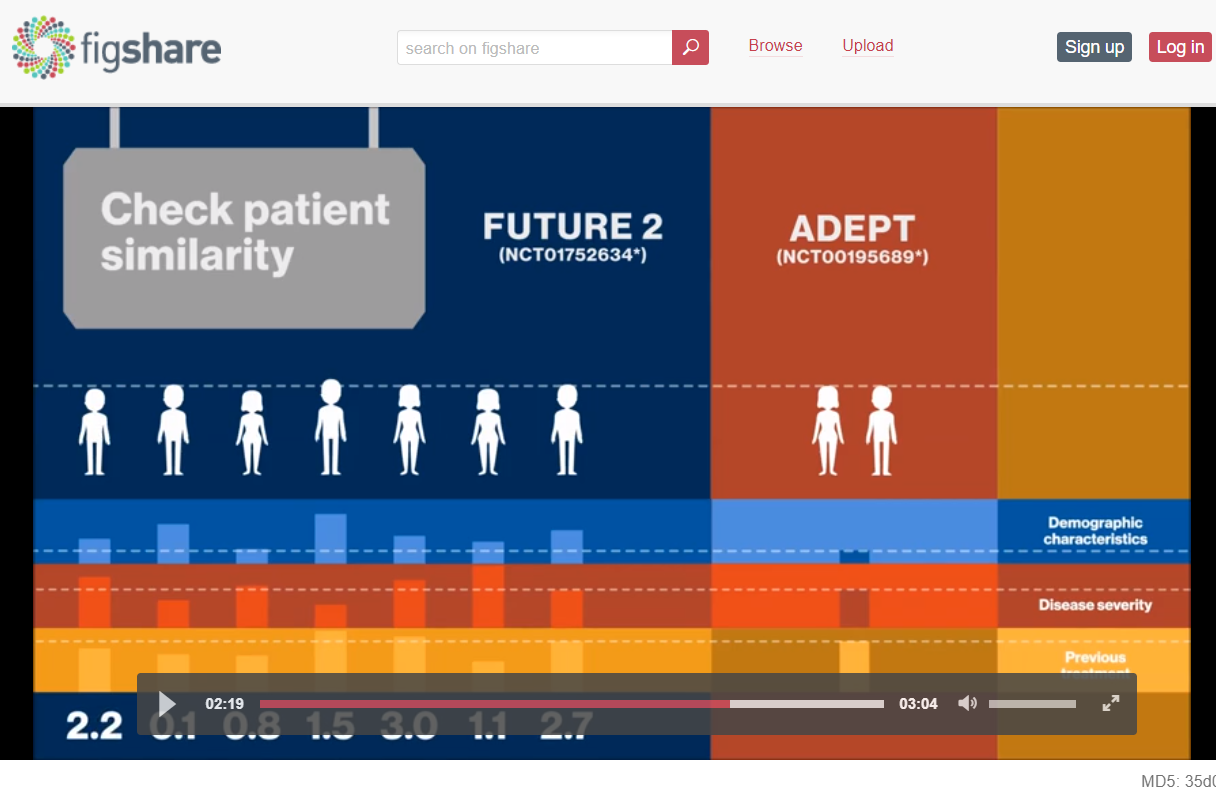 People love to share pictures
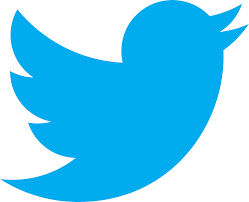 Title only
Visual abstract + title
11
92
retweets
3,000
24,000
tweet views
66
175
article views
Ibrahim AM, et al. Annals of Surgery. 2017 Dec 1;266(6):e46-8.
The importance of visual communication
Google Images currently accounts for 23% of all internet searches
Share of web searches February 2018 (via Jumpshot’s US clickstream panel)
Available at: https://sparktoro.com/blog/new-jumpshot-2018-data-where-searches-happen-on-the-web-google-amazon-facebook-beyond/
In the future, publications will be part of an ecosystem
Trialists’ perspective
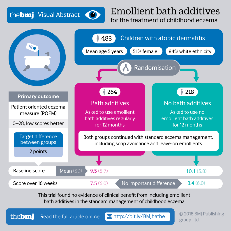 Clinical Trial
Full results
Protocol
Data
Layperson summary
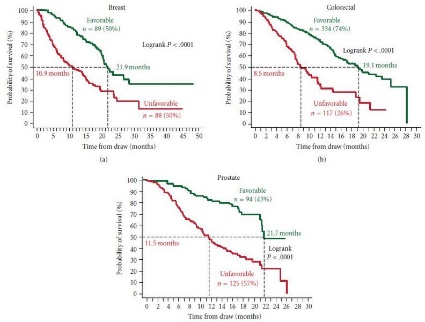 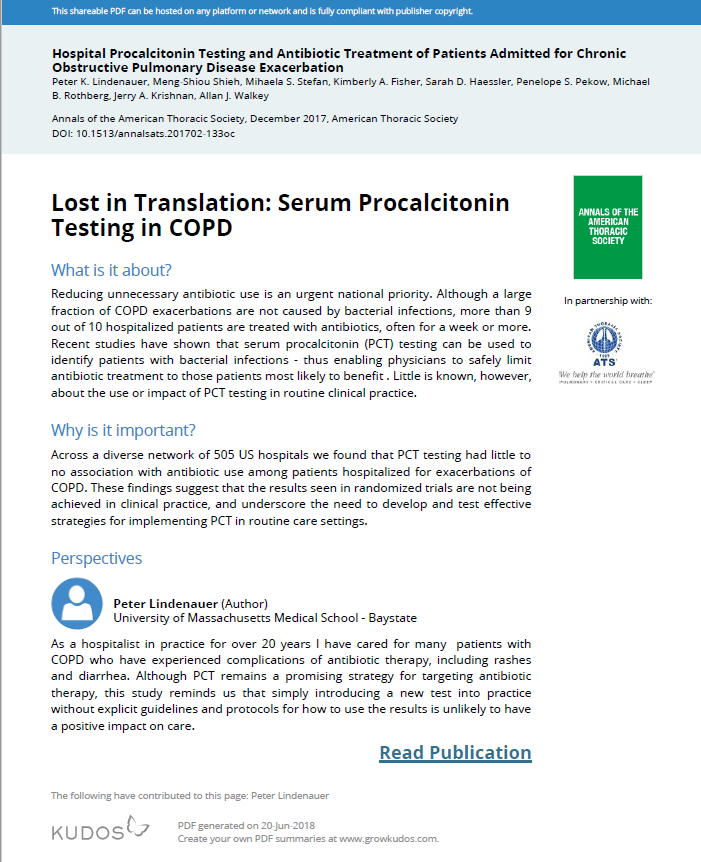 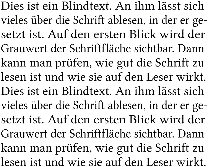 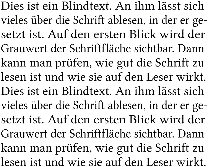 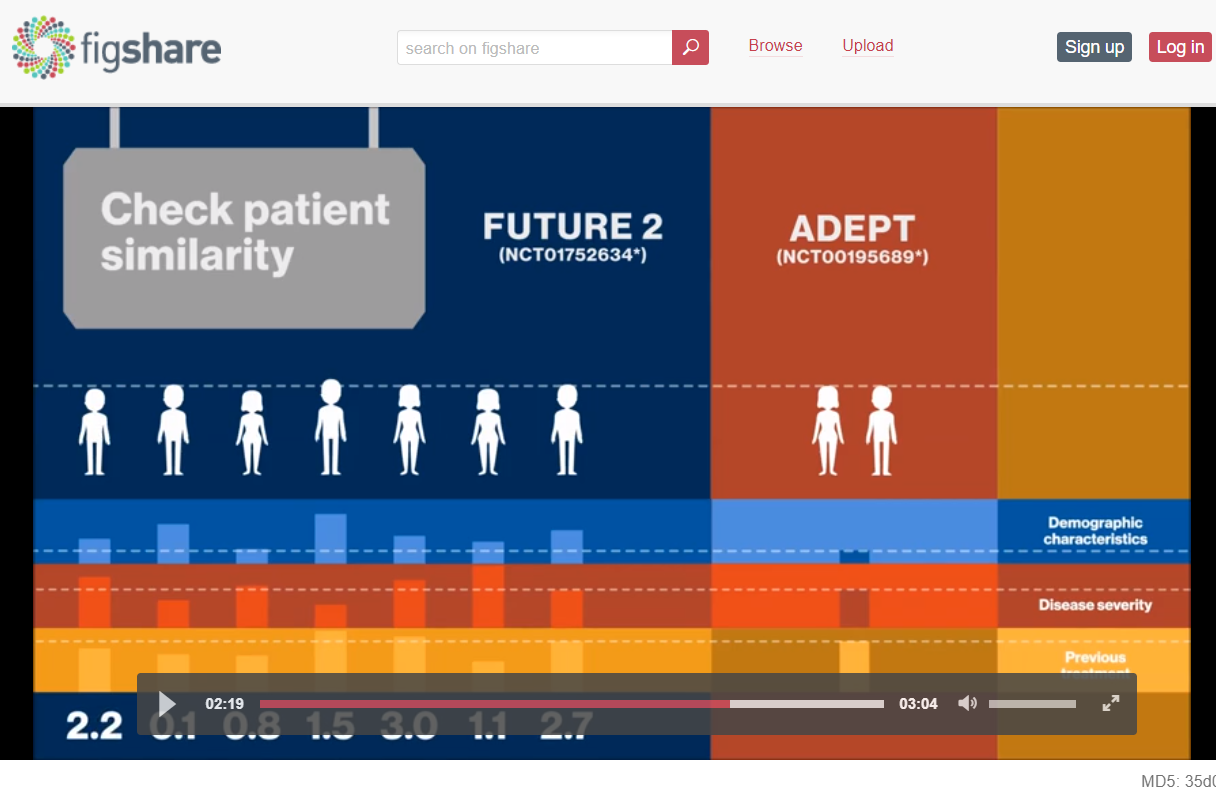 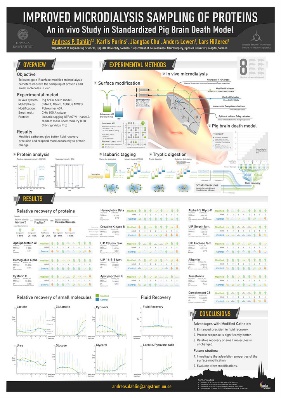 Third party commentary
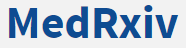 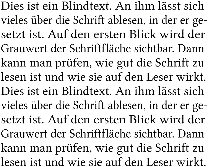 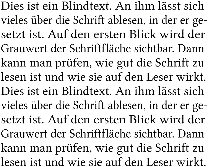 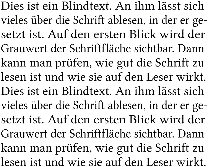 Medical communications can be connected through the clinical study identifier
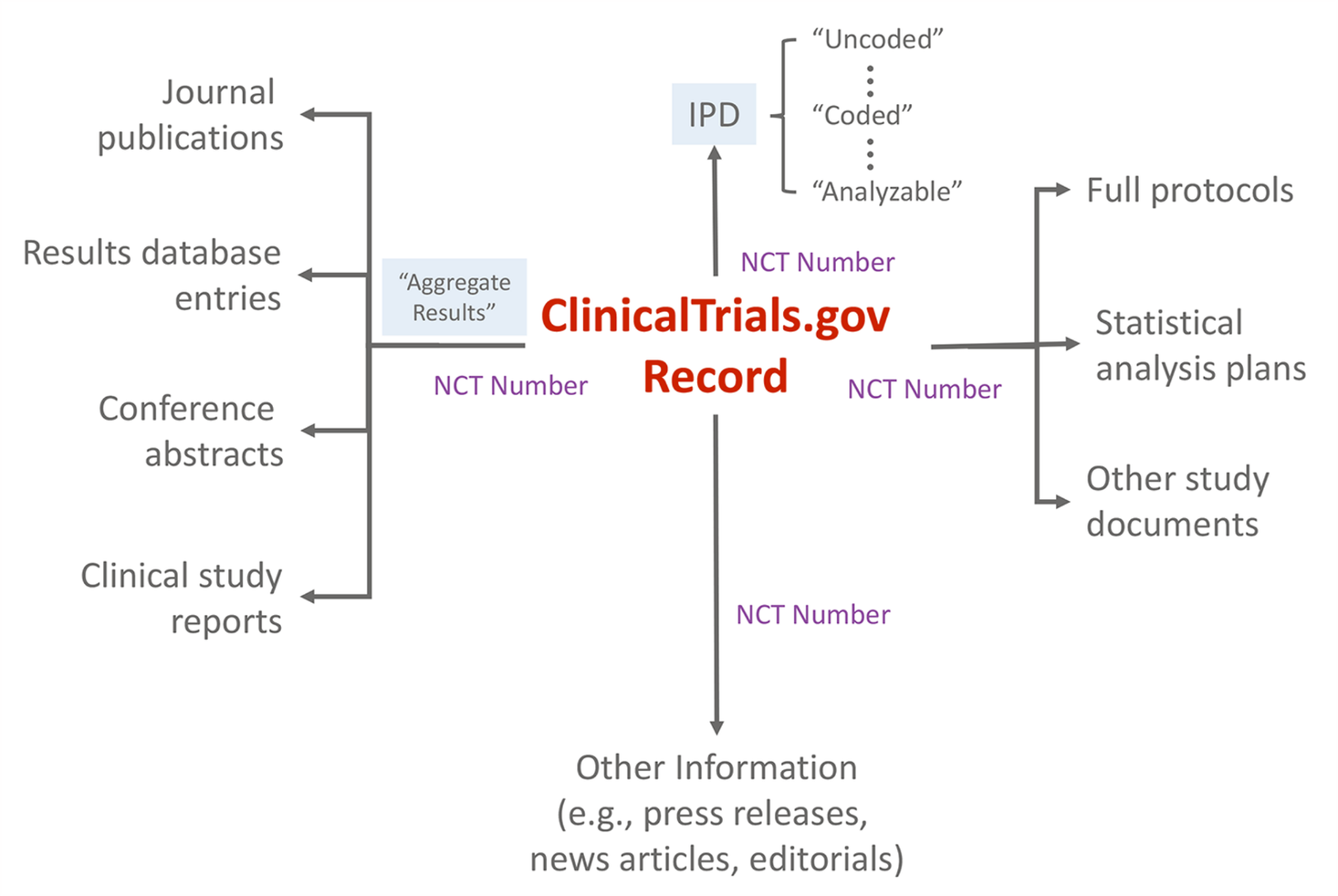 Zarin DA, Tse T. PLoS medicine. 2016;13(1):e1001946.
Finding publications linked to a clinical trial:Metadata versus content mining
Metadata
(Crossmark)
Automatic indexing
(PubMed)
Actual number
?
5 publications
22 publications
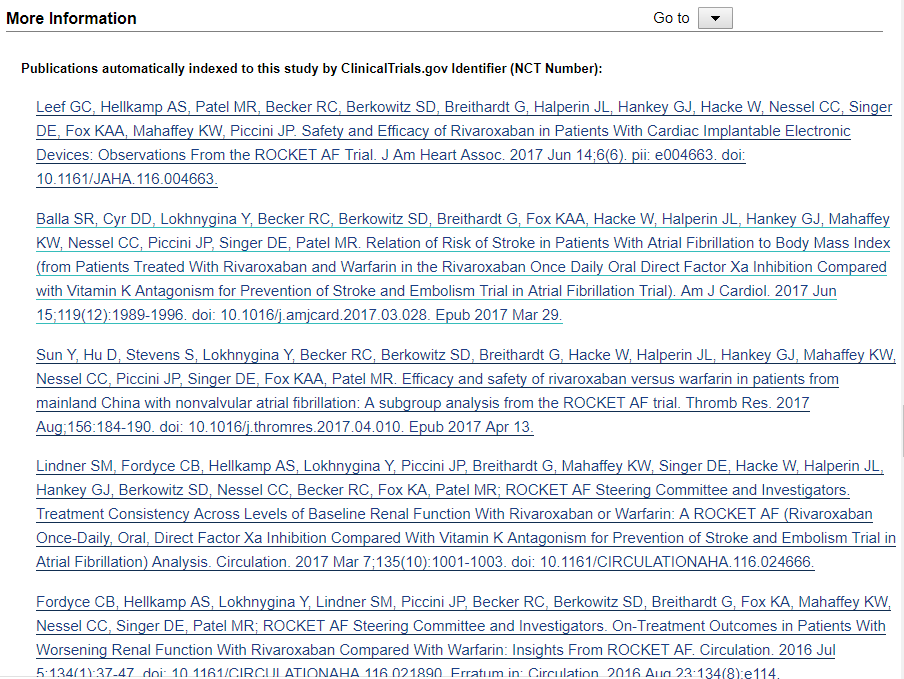 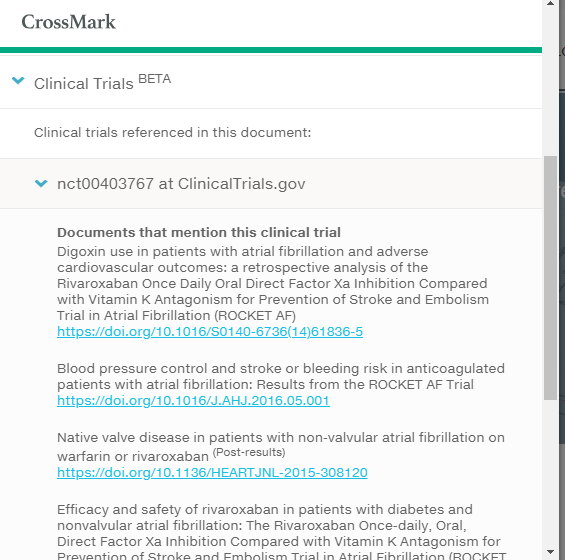 Number of publications linked to the Rocket-AF trial
Improving the link through deep learning
Matching article and clinical trial characteristics can find around 50% more trials
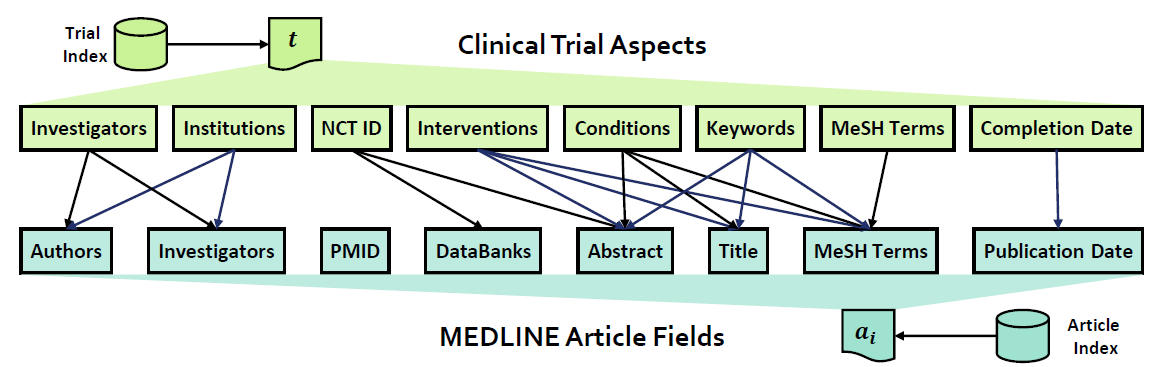 Goodwin TR. AMIA Summits on Translational Science Proceedings. 2018;2017:54.
Metadata is crucial to make this happen
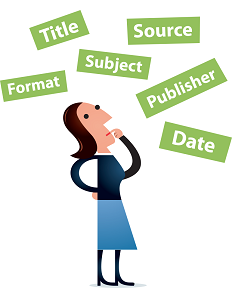 Illustration by Jørgen Stamp digitalbevaring.dk CC BY 2.5 Denmark
“Metadata is a love note to the future”
Jason Scott, internet archivist
How does this talk of a publications ecosystem make you feel?
Excited – I can’t wait to explore the opportunities
Nervous – I’m not sure what to do next
Confused – I don’t really know what you’re talking about
Bored – It’s all hype
Something else